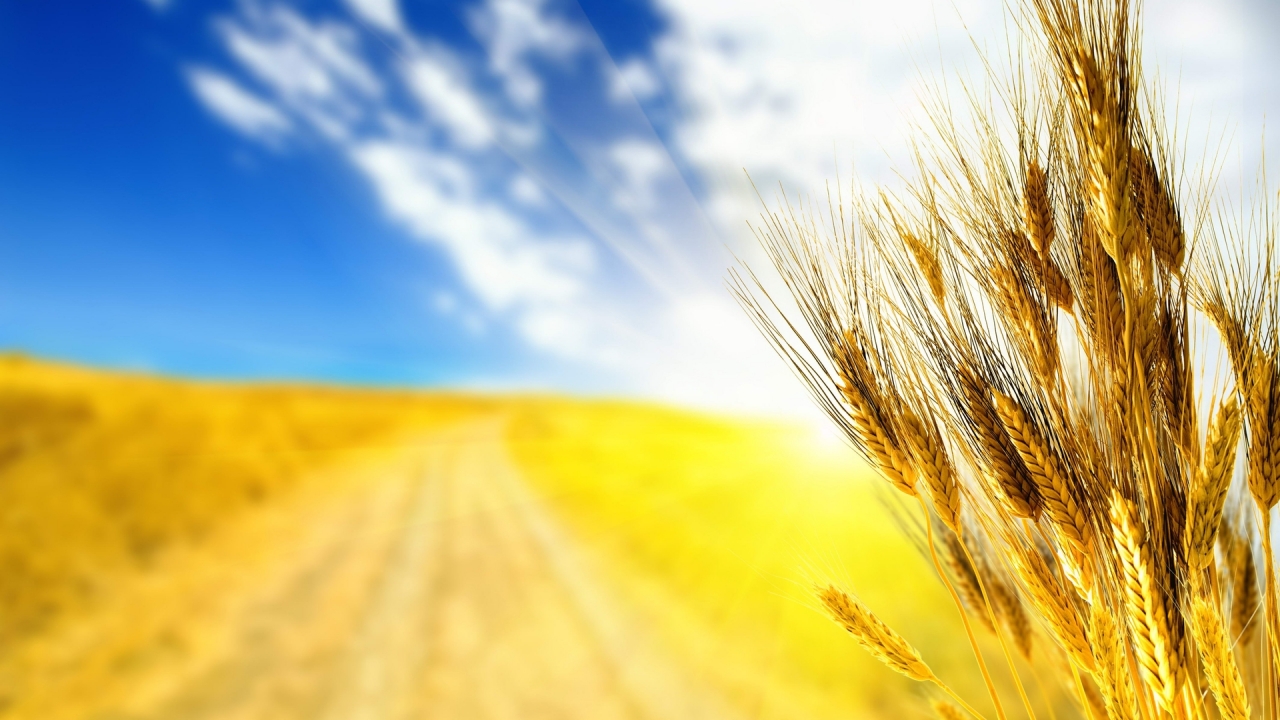 КОНОТОПСЬКА СПЕЦІАЛІЗОВАНА ШКОЛА ІІ-ІІІ СТУПЕНІВ №2 
КОНОТОПСЬКОЇ МІСЬКОЇ РАДИ СУМСЬКОЇ ОБЛАСТІ
Урок-дослідження з української мови
УЧИТЕЛЬ ГОЛОВКО Ю. М.
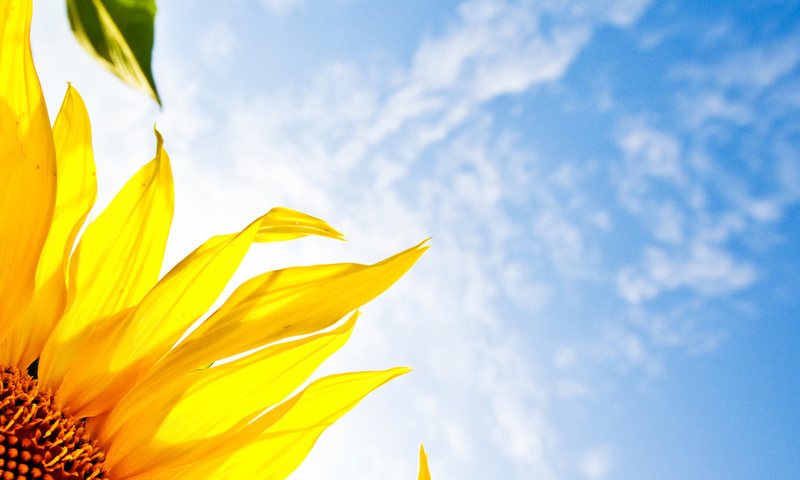 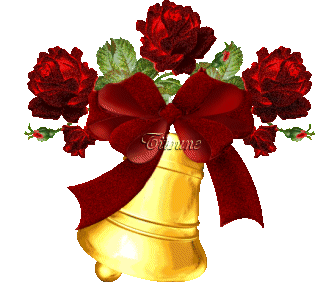 Ви почули всі дзвінок?
Він покликав на урок,
Кожен з вас приготувався, 
На перерві постарався.
 
Діти, сядьте всі рівненько.
Не шуміть, сидіть тихенько.
Урок буде незвичайний,
 І для нас усіх повчальний.
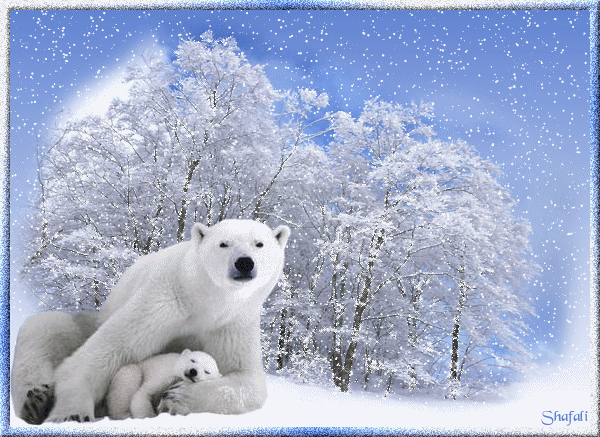 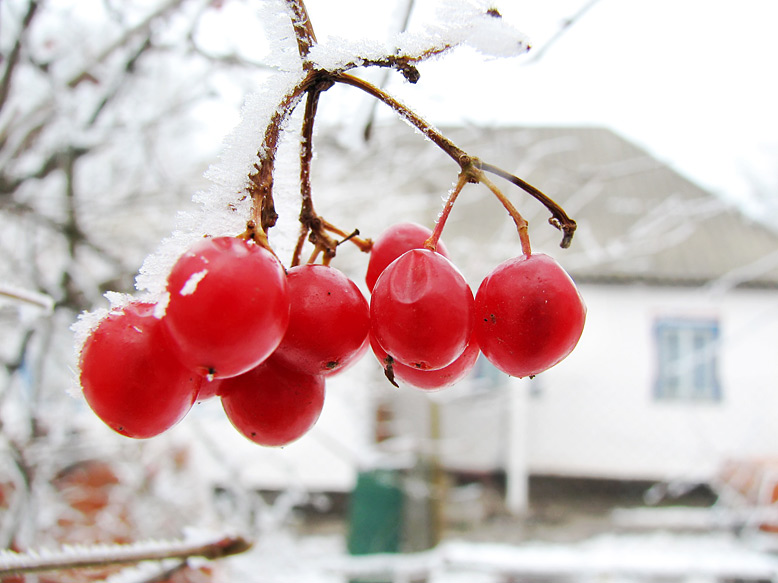 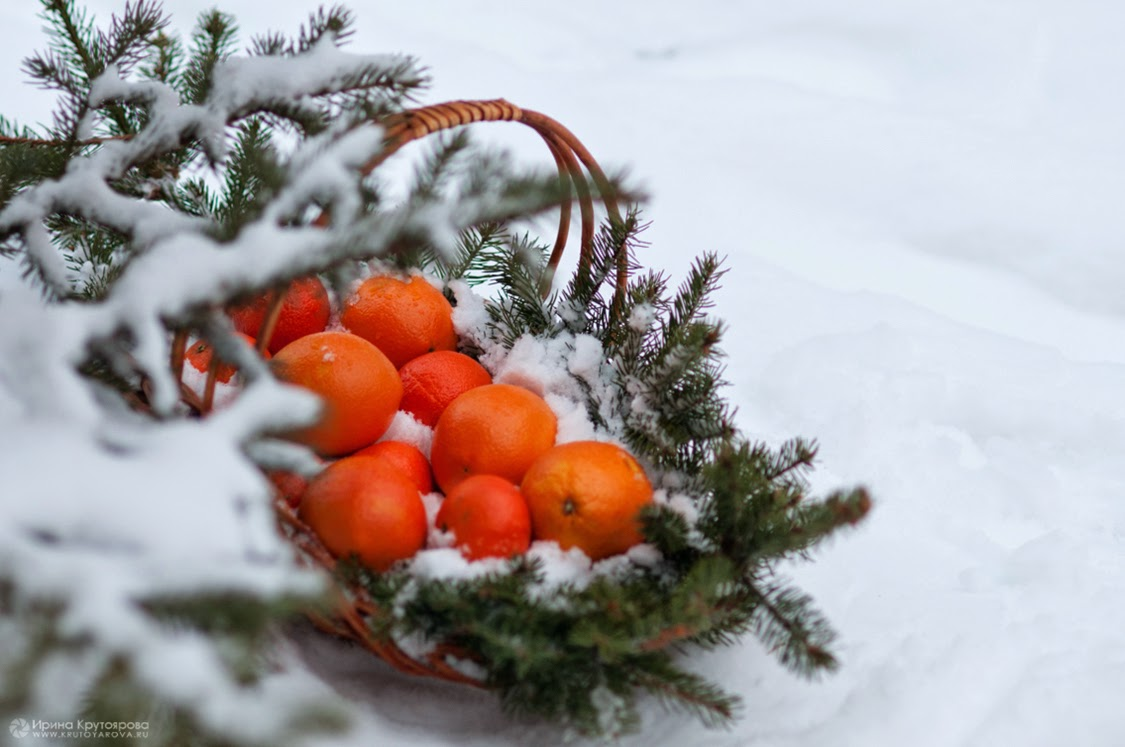 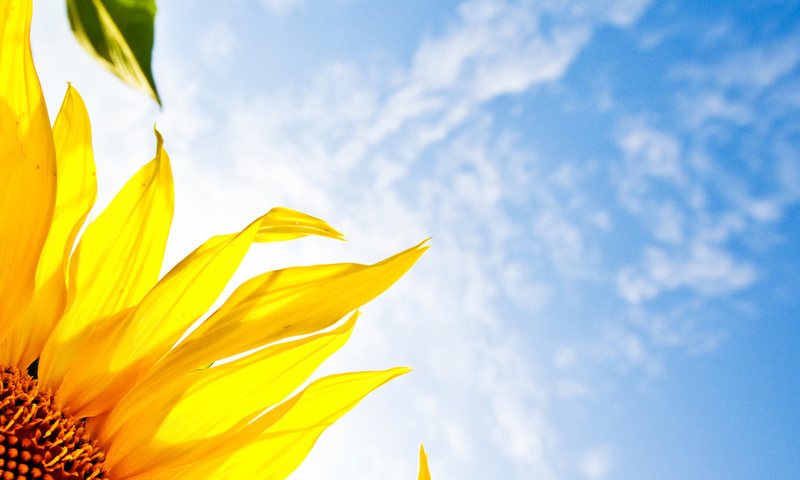 ЛІНГВІСТИЧНА ЛАБОРАТОРІЯ
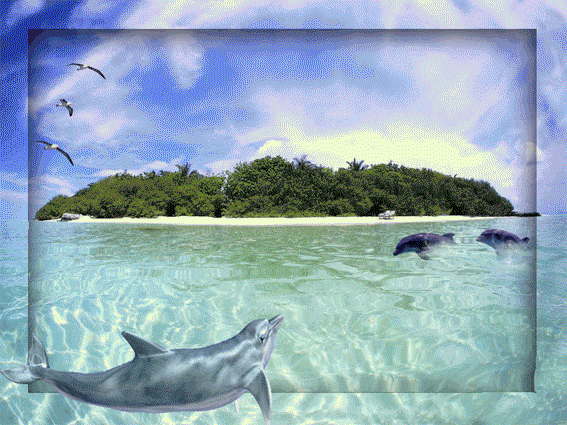 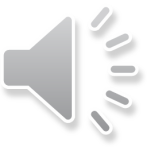 ЛЕЙТМОТИВ
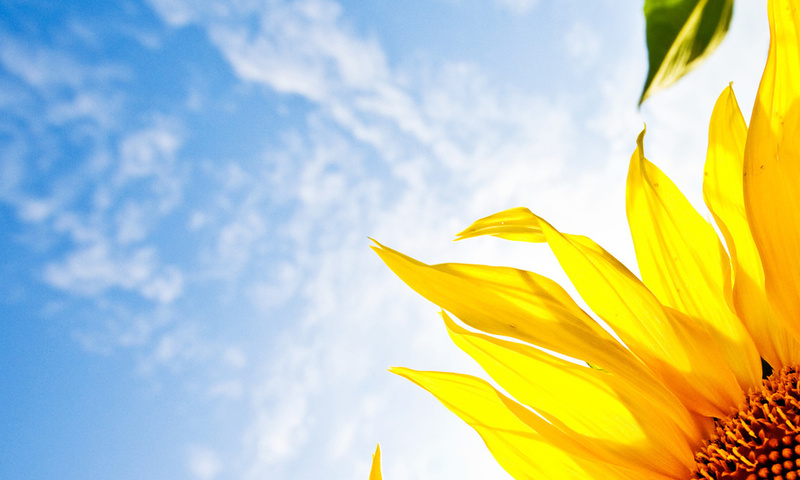 Не просто слухати, а й... чути,
Не просто дивитися, а... бачити.
Не просто відповідати, а... міркувати,
Дружно й плідно... Працювати.
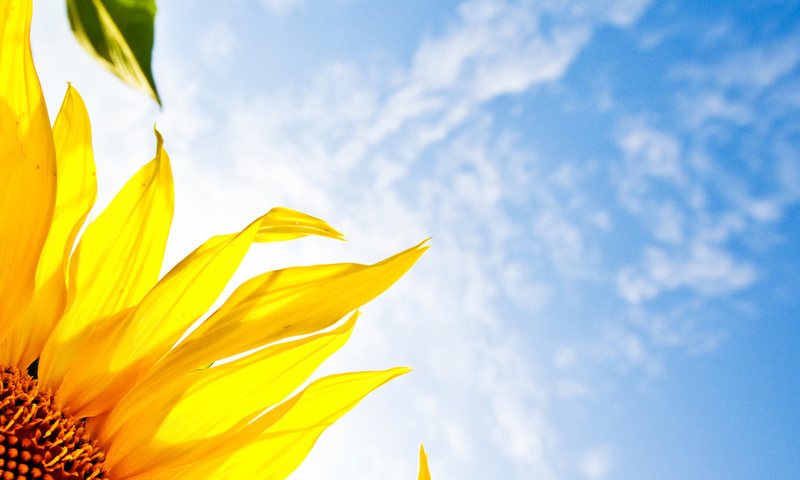 Зібратися разом – це початок,
Триматися разом – це прогрес,
Працювати разом – це успіх.
				Генрі Форд
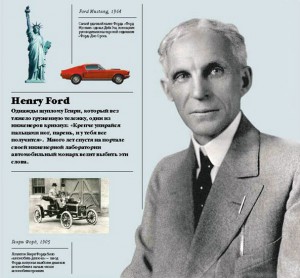 «ЖОВТИЙ – БЛАКИТНИЙ»
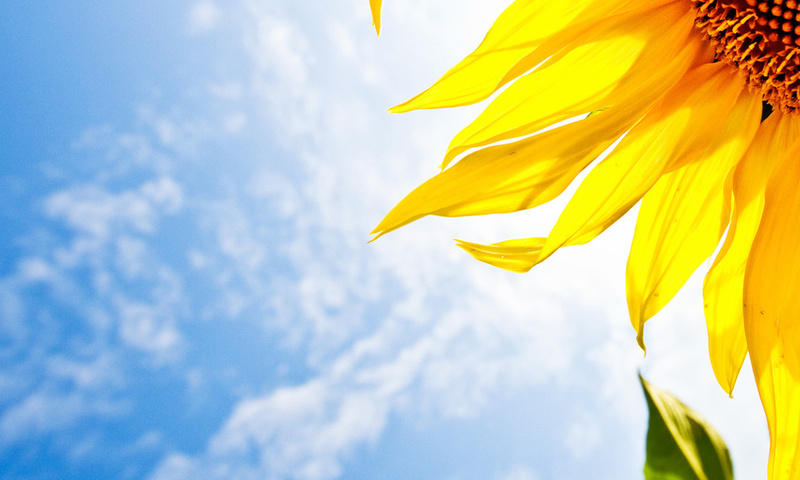 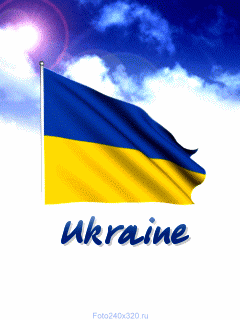 Г 
Р 
 А
Перше грудня
Класна робота 
Відмінки іменників.             Кличний відмінок
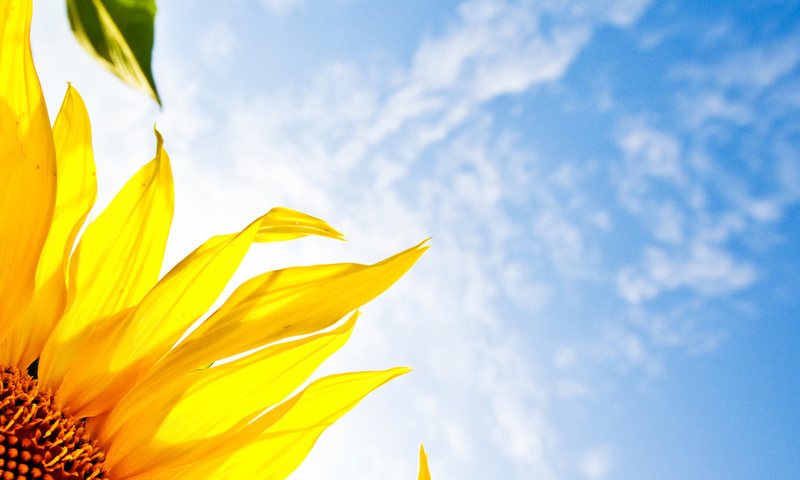 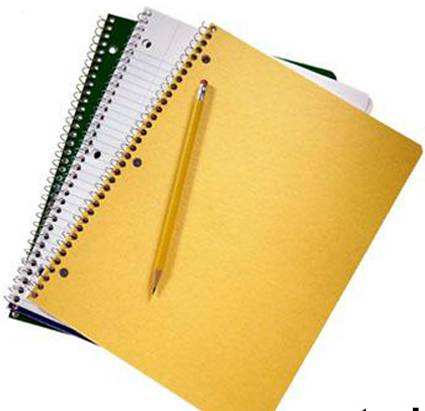 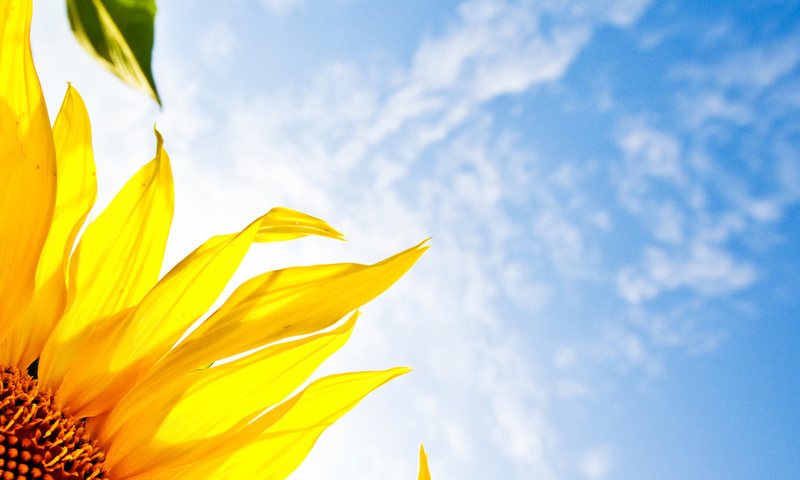 ЛІНГВІСТИЧНА ГРА
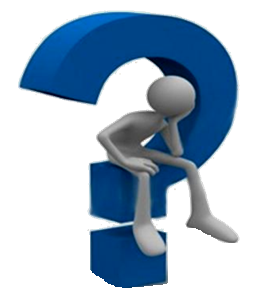 «ЕСТАФЕТА-ДОСЛІДЖЕННЯ»
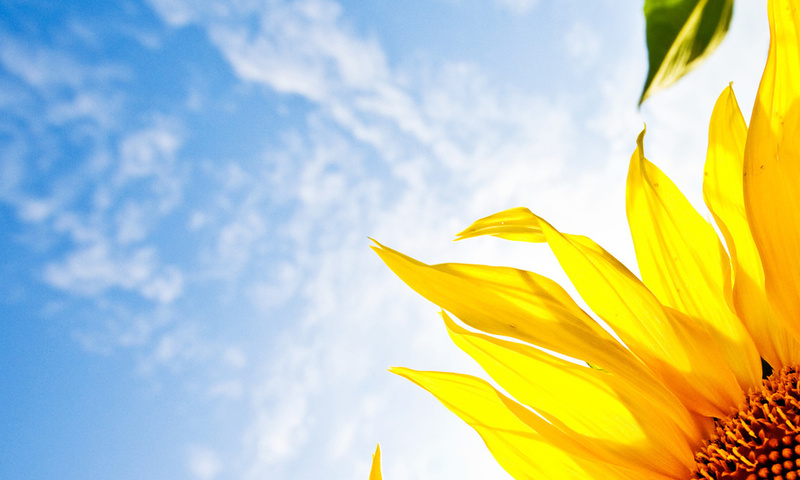 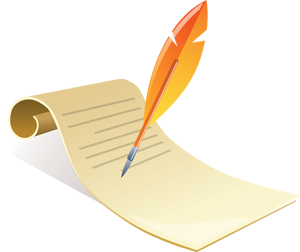 З ІСТОРІЇ ВИНИКНЕННЯ ВІДМІНКА
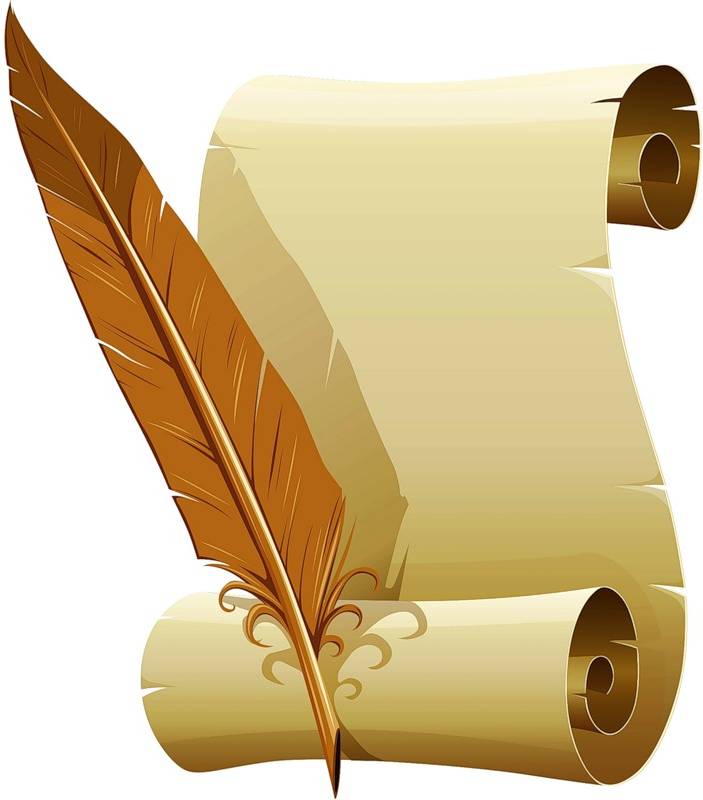 Арістотель – дивовижний учений,філософ, логік
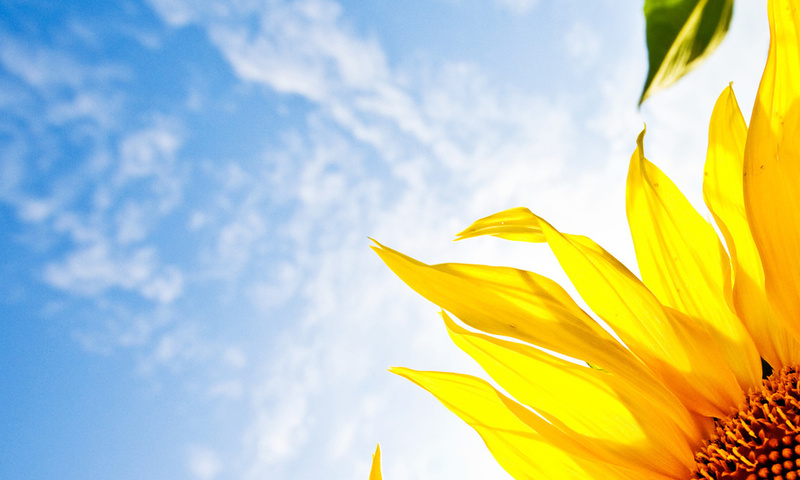 В І Д М І Н К И
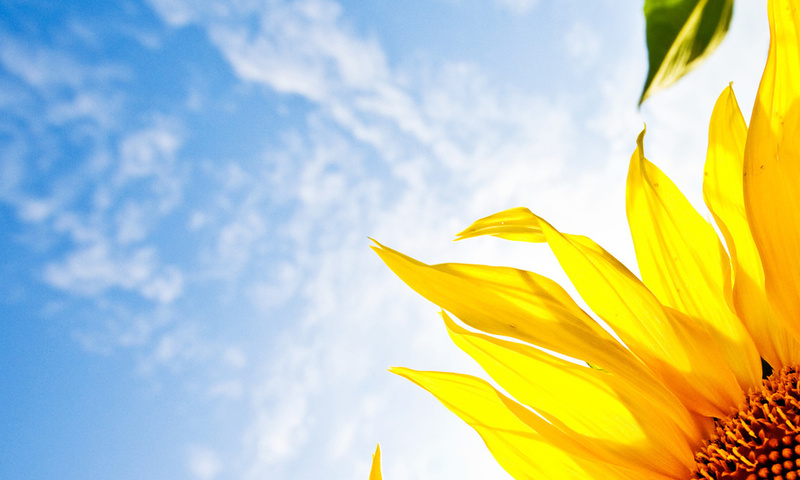 РОБОТА  В  ГРУПАХ
З А В Д А Н Н Я:
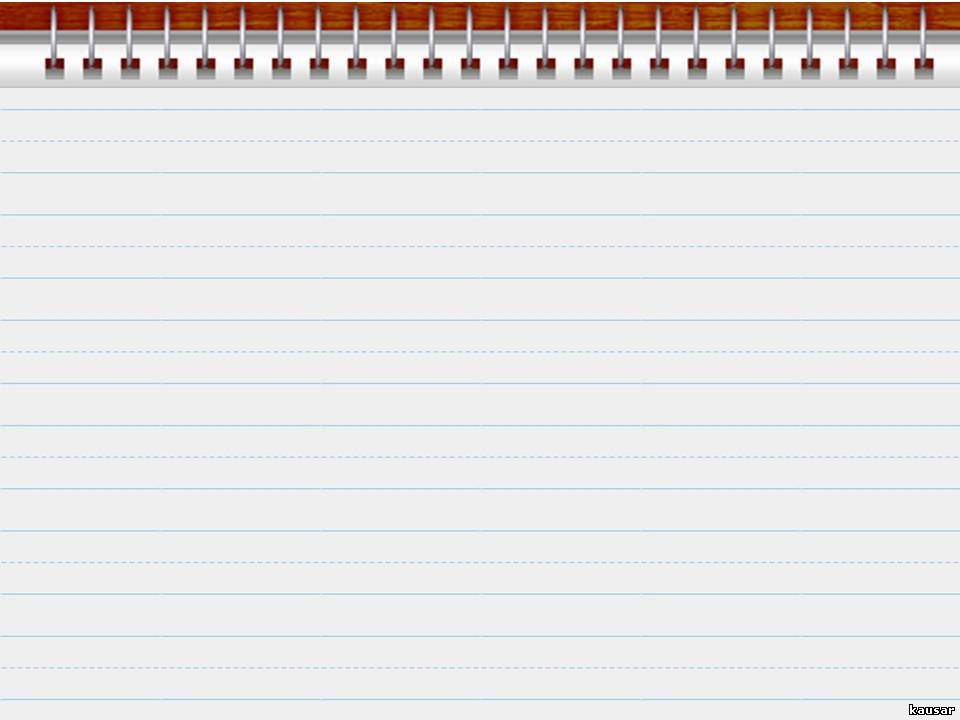 КОРИСТУЮЧИСЬ ТАБЛИЦЕЮ, СПИРАЮЧИСЬ НА ТІ ЗНАННЯ, ЯКІ ВИ  МАЄТЕ, КОЖНА ПАРА ГОТУЄ ЗВ’ЯЗНЕ КОРОТКЕ ВИСЛОВЛЮВАННЯ ПРО ВІДМІНОК ІМЕННИКА, ЗА ЯКИЙ ВИ ВІДПОВІДАЄТЕ
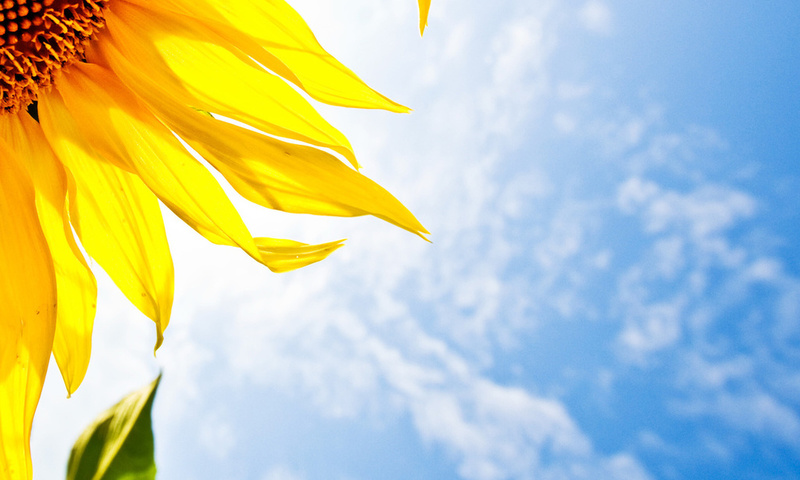 НАЗИВНИЙ ВІДМІНОК
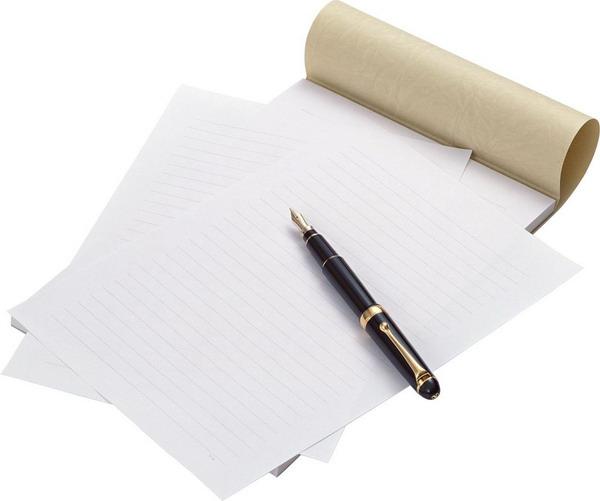 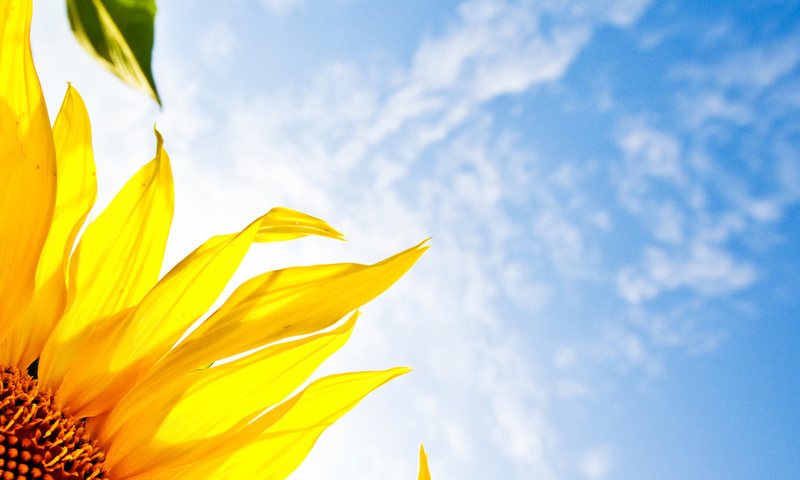 НАЗИВНИЙ ВІДМІНОК
ДОСЛІДЖЕННЯ-ДОВЕДЕННЯ
1. Добро не лежить на дорозі, його випадково не знайдеш.                                                   (Ч.Айтматов)
2. Що людина розумніша та добріша, то більше вона помічає добра в людях.                                         (Б.Паскаль)
3. Лише на добро земля обізветься добром.
                                                                                         (М.Сингаївський)
4. Коли ти маєш вчинити щось погане, сім разів подумай – і не вчини, а добро роби не думаючи.
                                                                                                     (М.Рильський)
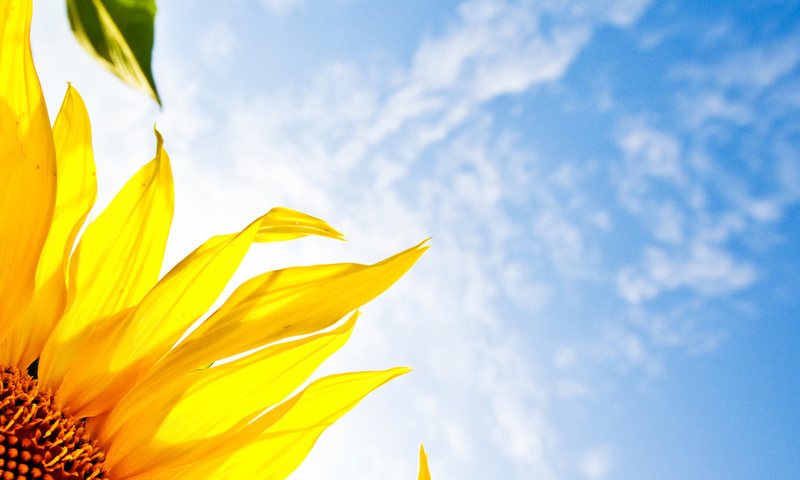 РОДОВИЙ ВІДМІНОК
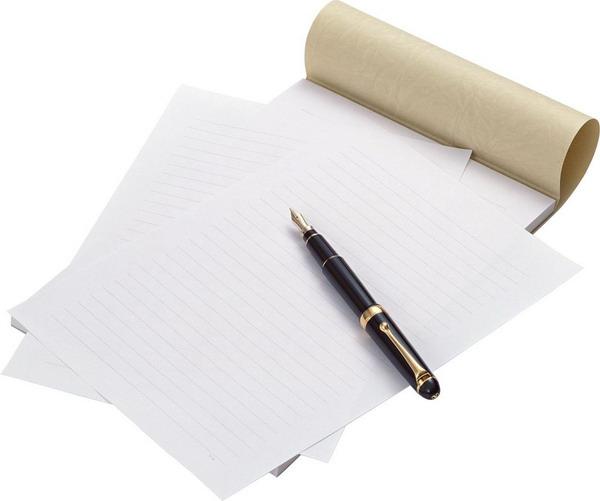 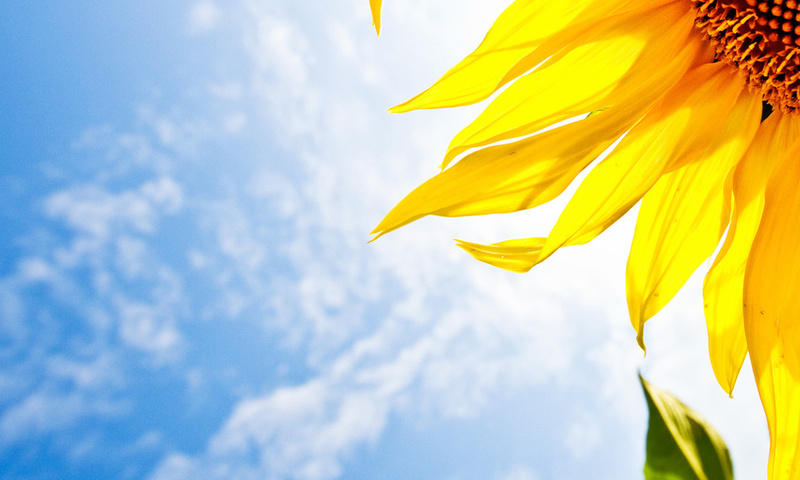 РОДОВИЙ ВІДМІНОК
РОБОТА З ПІДРУЧНИКОМ
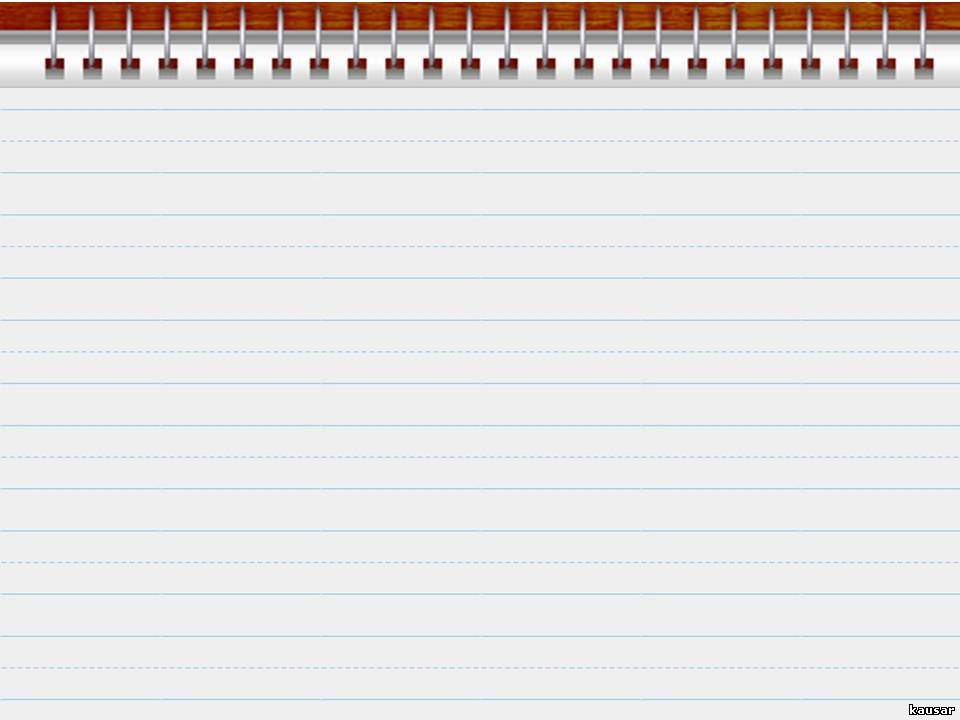 ОПРАЦЮВАТИ ТЕОРЕТИЧНИЙ МАТЕРІАЛ НА С.93	

ВИКОНАТИ ВПРАВУ 230 НА С.93

ДОПОВНИТИ ВЛАСНИМИ ПРИКЛАДАМИ
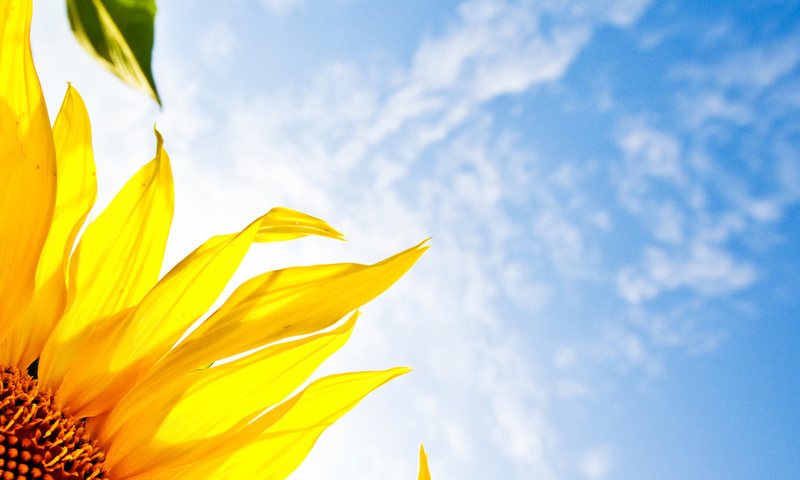 ДАВАЛЬНИЙ ВІДМІНОК
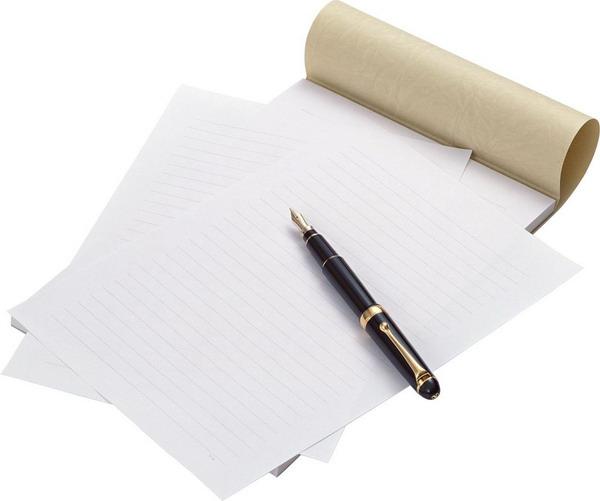 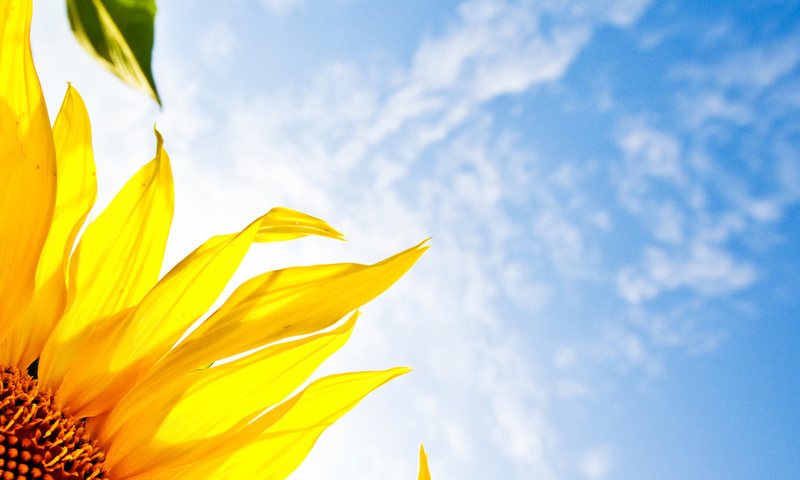 ДАВАЛЬНИЙ ВІДМІНОК
ДОСЛІДЖЕННЯ-ДОВЕДЕННЯ
Поставте слова у дужках у правильному відмінку
1. Я купила (брат) костюм.
2. Він подарував (сестра) годинник.
3. Батько написав лист (бабуся). 
4. Донька купила подарунок (батько).
5. Олег зателефонував (мама).
6. Діти допомагають (батьки).
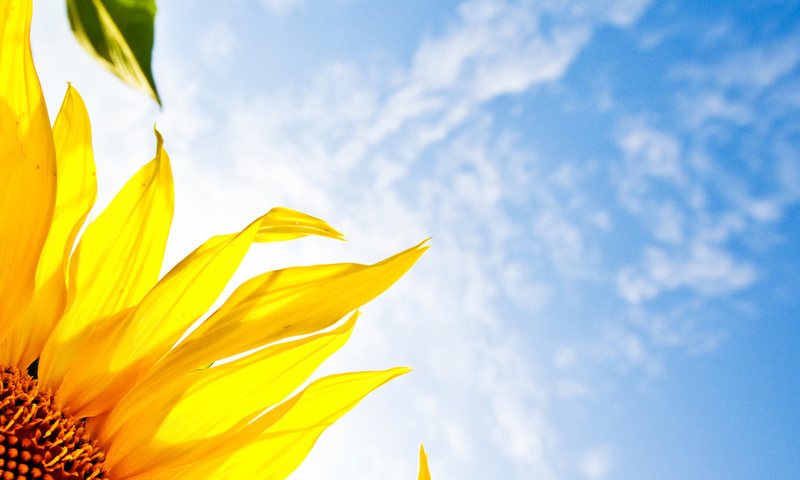 ЗНАХІДНИЙ ВІДМІНОК
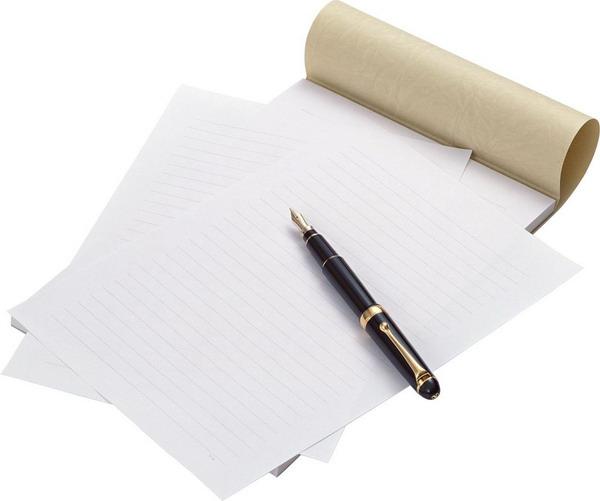 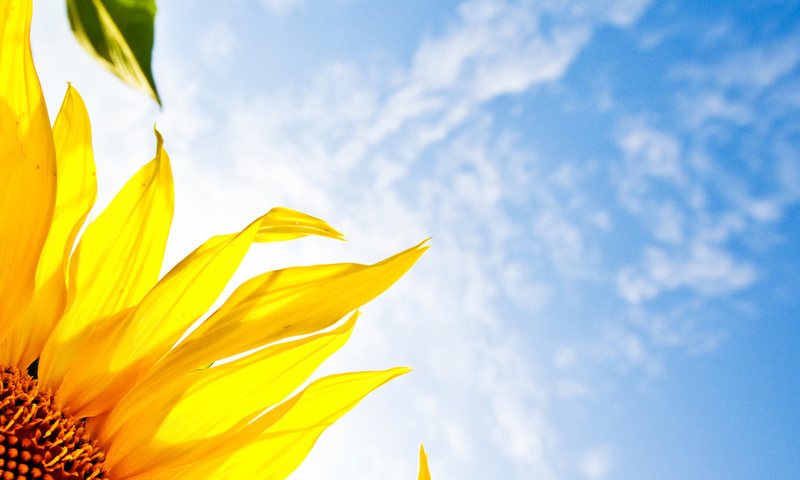 ОРУДНИЙ ВІДМІНОК
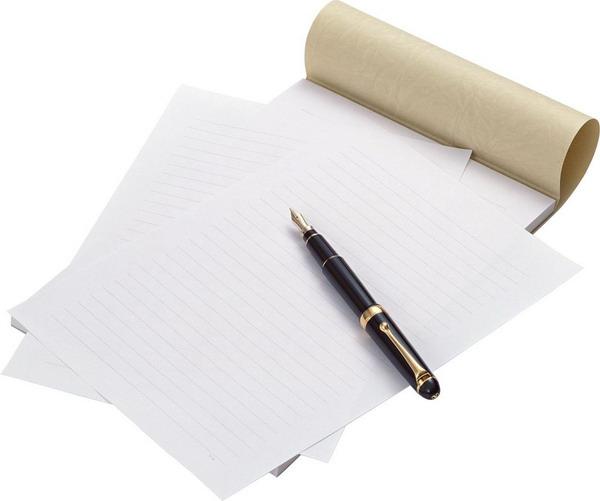 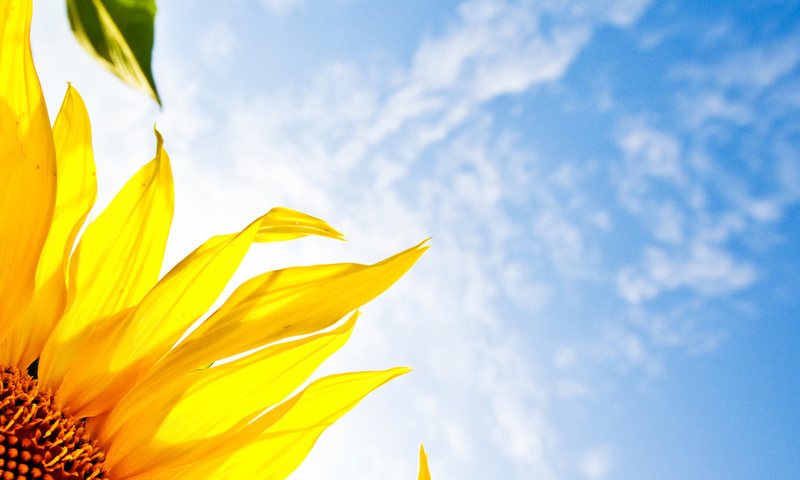 ОРУДНИЙ ВІДМІНОК
ДОСЛІДЖЕННЯ – МОВНЕ СПОСТЕРЕЖЕННЯ
Запишіть подані іменники в орудному відмінку однини:

 ненависть
 скритість  
 мораль
 користь 
 корисливість
 неповторність
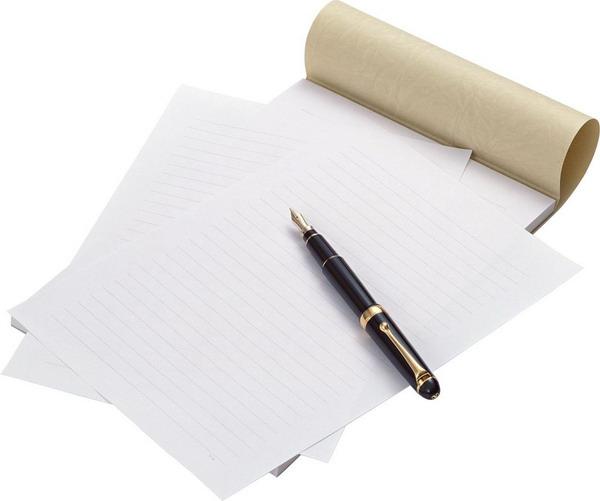 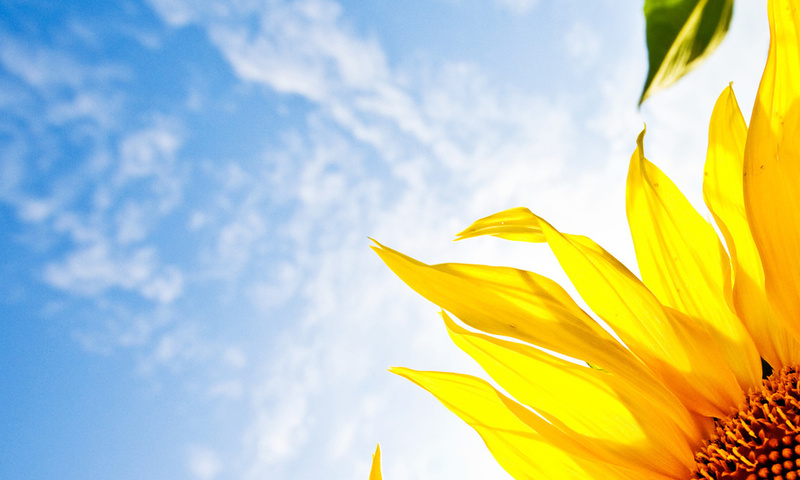 ОРУДНИЙ ВІДМІНОК
САМОПЕРЕВІРКА
ненавистю
 скритістю
 мораллю 
 користю 
 корисливістю
  неповторністю
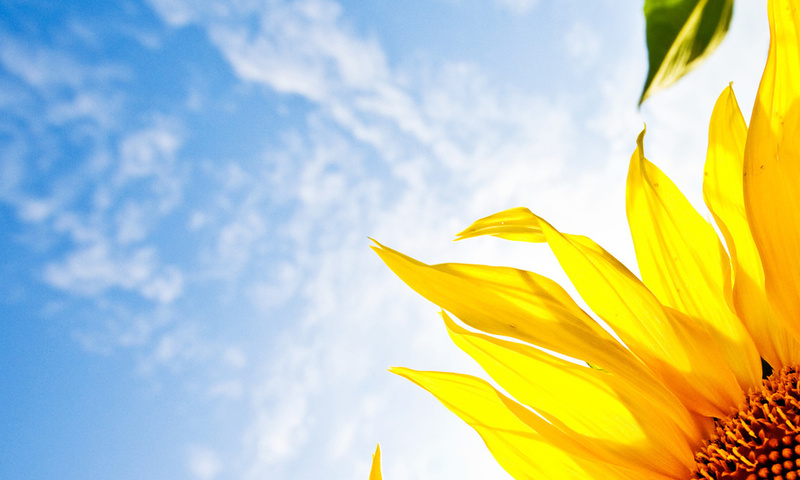 СПОСТЕРЕЖЕННЯ НАД МОВНИМ МАТЕРІАЛОМ
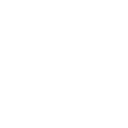 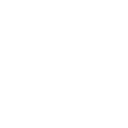 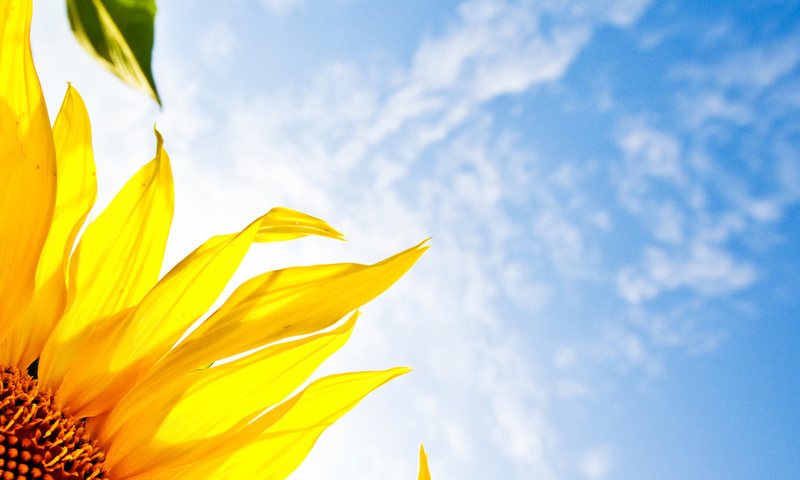 МІСЦЕВИЙ ВІДМІНОК
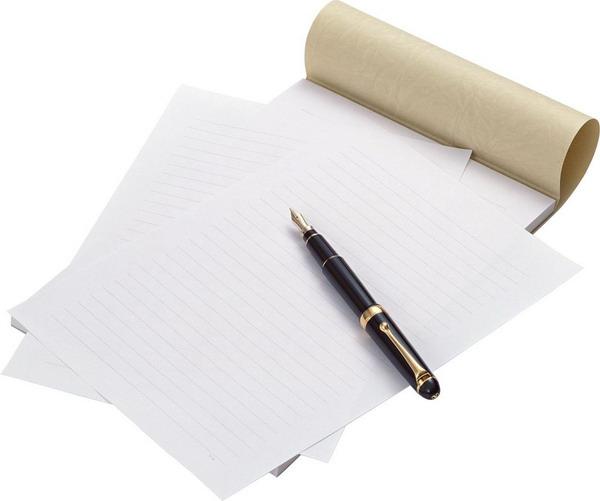 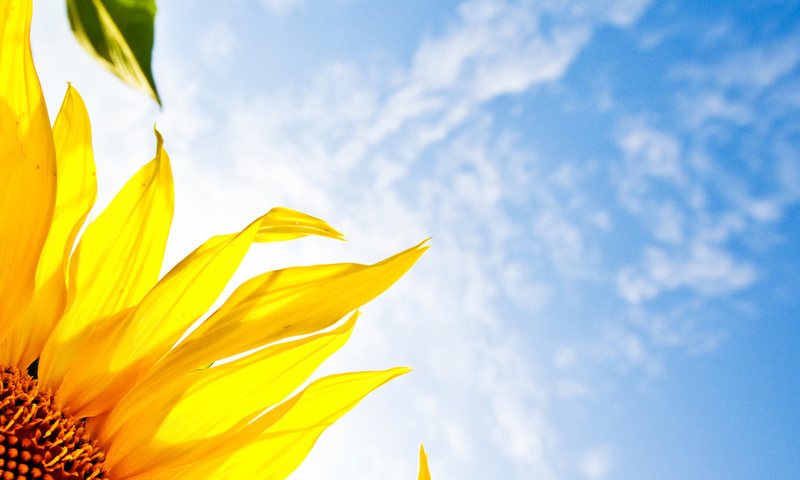 МІСЦЕНИЙ ВІДМІНОК
ДОСЛІДЖЕННЯ-КОД
У поданих пронумерованих реченнях визначити відмінок у слові «мова». Створити  код поданих речень (починаючи з називного до місцевого  відмінку).

1.  Ой, яка чудова українська мова.
2.  Як парость виноградної лози, плекайте мову!
3.  Буду я навчатись мови золотої! 
4.  Я вдячний мові за її багатство, мелодійність! 
5.  Я пишаюся своєю мовою, її багатством! 
6.  У кожній мові, в кожнім слові краси майбутнього шукай.
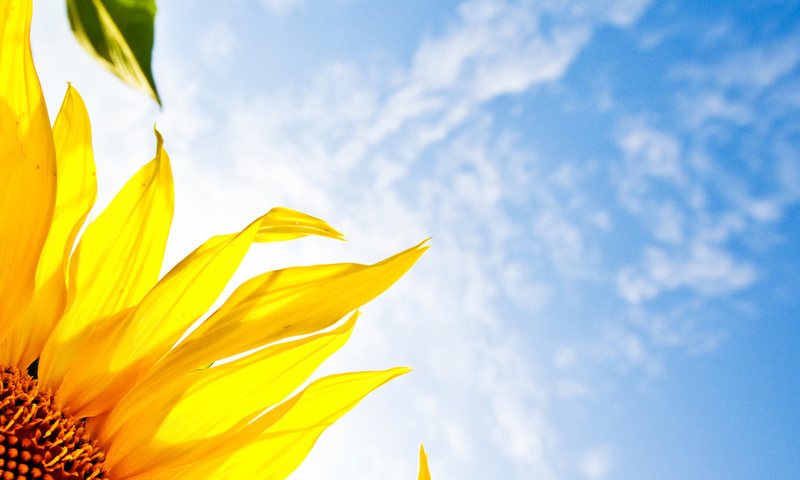 МІСЦЕНИЙ ВІДМІНОК
ВІДПОВІДЬ-КОД
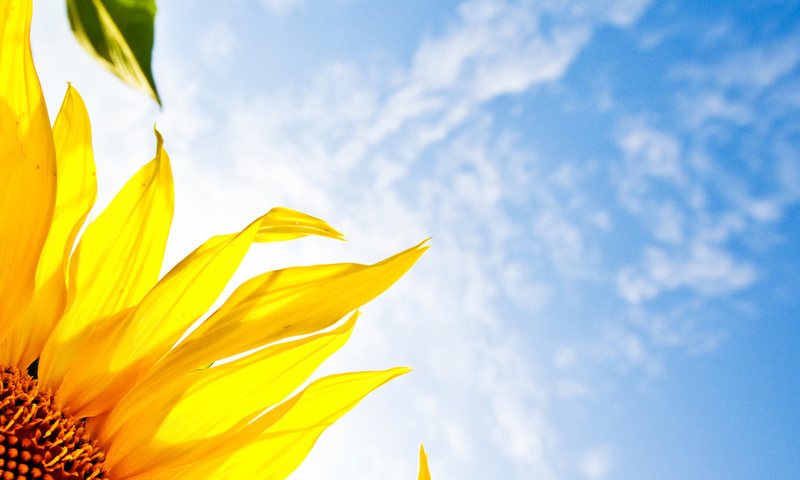 КЛИЧНИЙ ВІДМІНОК
КЛИЧНИЙ ВІДМІНОК
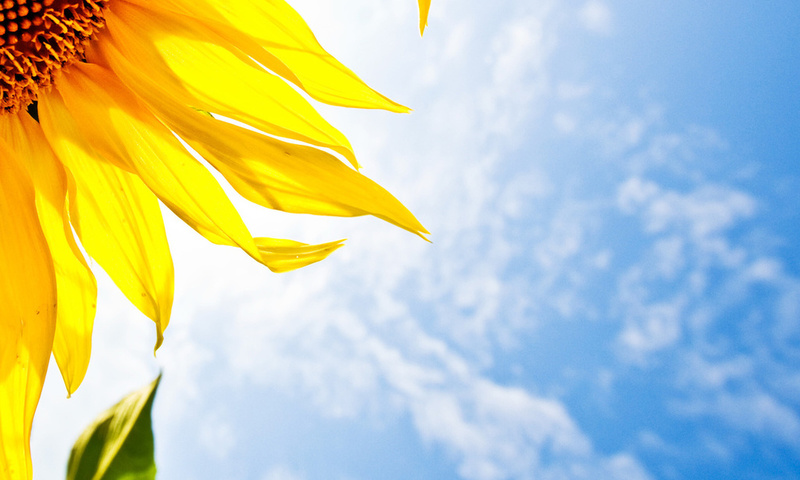 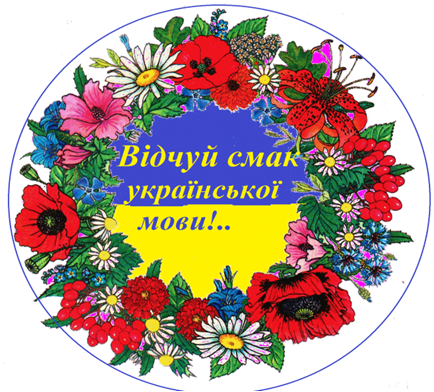 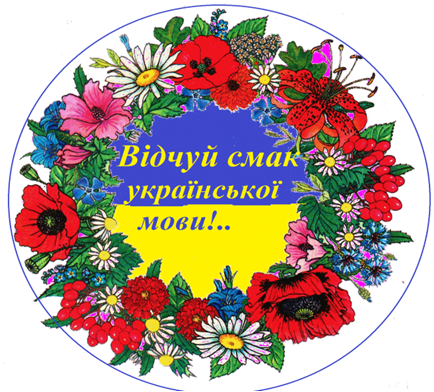 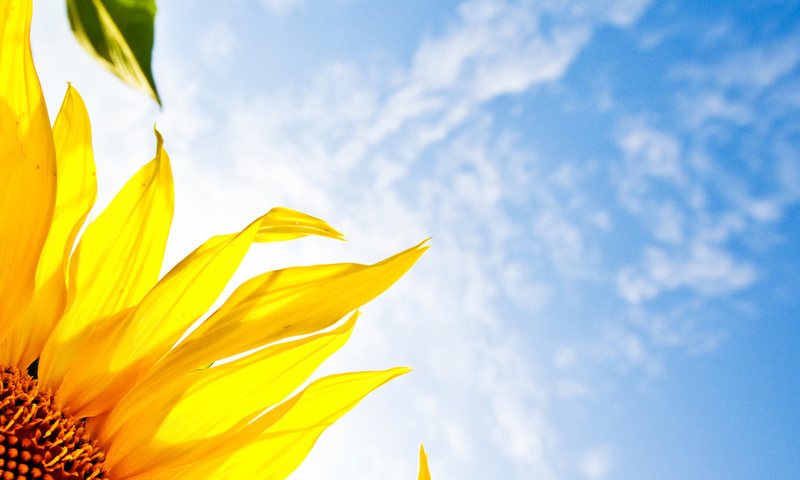 ЛІНГВО-ГЕОГРАФІЧНЕ
Д
О
С
Л
І
Д
Ж
Е
Н
Н
 Я
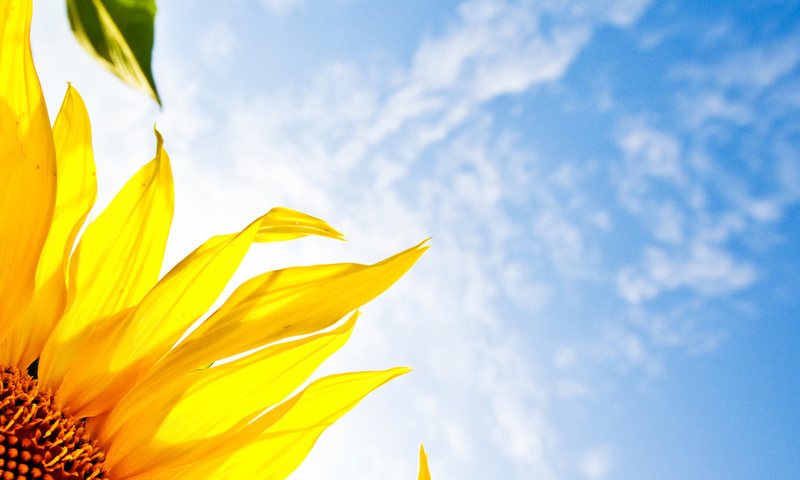 ПІДІБ’ЄМО ПІДСУМКИ!
НА УРОЦІ Я...
-  дізнався...    - зрозумів...      - навчився...
-  найбільший мій успіх - це...
-  найбільші труднощі я відчув...
-  я не вмів, а тепер умію...
-  я змінив своє ставлення до...
-  на наступному уроці я хочу...
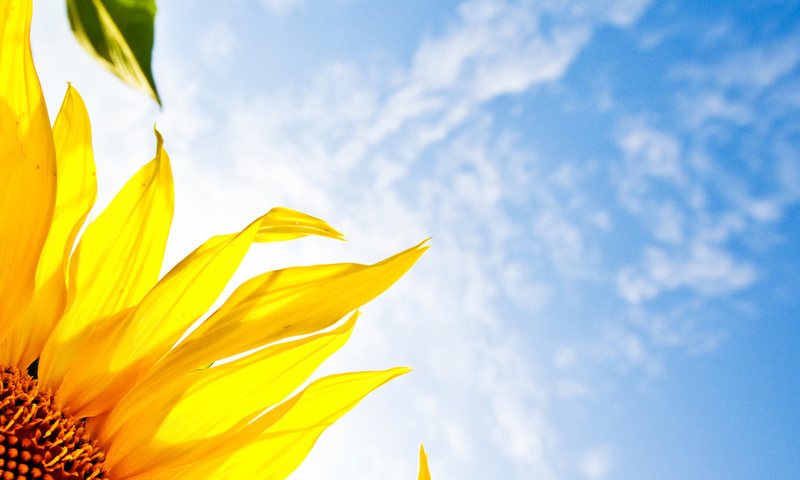 «Я - КОРЕКТОР»
Сорочка-вишиванка – це душ… української культури,. Вишиванка буде оберігати вас, наділяти сил… рідної землі, тому що символи, вишиті на ній, мають глибоке значенн…, яке закладене тисячі рок… назад.  Схеми вишивок символів-оберег…  передавались з покоління в поколінн…, дійшли до наших днів і зараз використовуються вишивальницям… для оздоби сучасних вишиванок. Дуже важливими є правильний вибір символів для сорочок-вишиванок: на дитячому одязі, приміром, не повинно в жодному разі бути весільних символів, доречними будуть орнаменти квітів, метеликів, пташок (усі вони символізують побажання здоров’я). На чоловічих вишиванках не має бути жіночих символів і навпаки. Хай ваша вишиванка оберігає вас і вашу осел…!
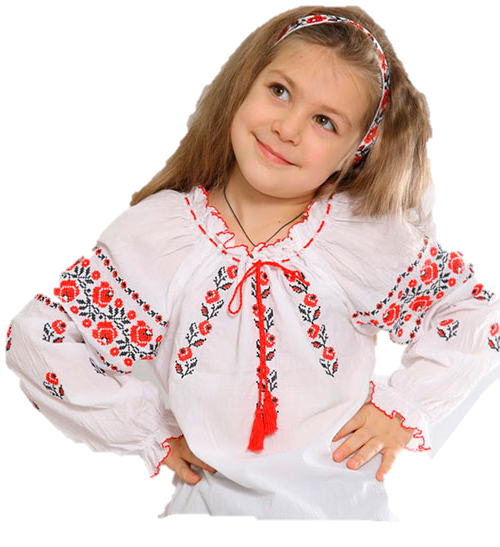 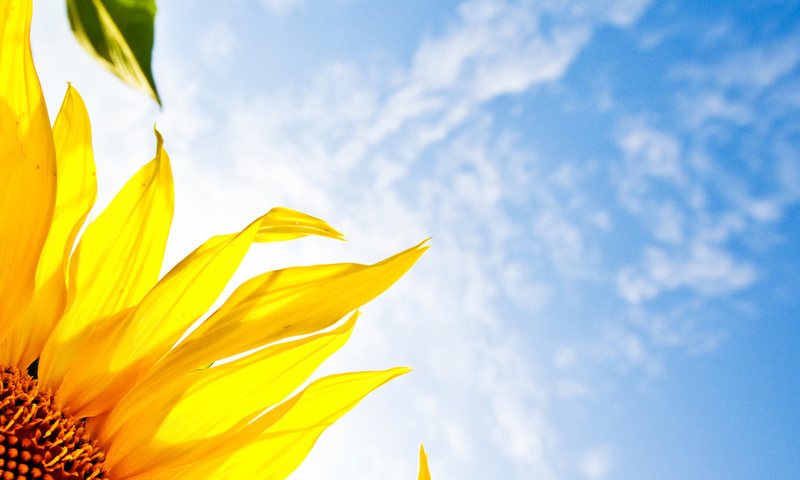 «Я - КОРЕКТОР»
Є така тонка й ніжна, сильна й мужественна, недоторкана й незламна річ — гідність людської особистості. У жизні людина зустрічається з красой й підлістю, радістю й горем, а в її духовном житті бувають часи торжества й страждання; душу її зтрясає всепоглинаюча любов і відчуття мерзенності. Бувають такі співпадення обставин, коли треба одказатися від задоволення й піти на жертву в ім’я блага рідної людини, своєї Батьківщини.
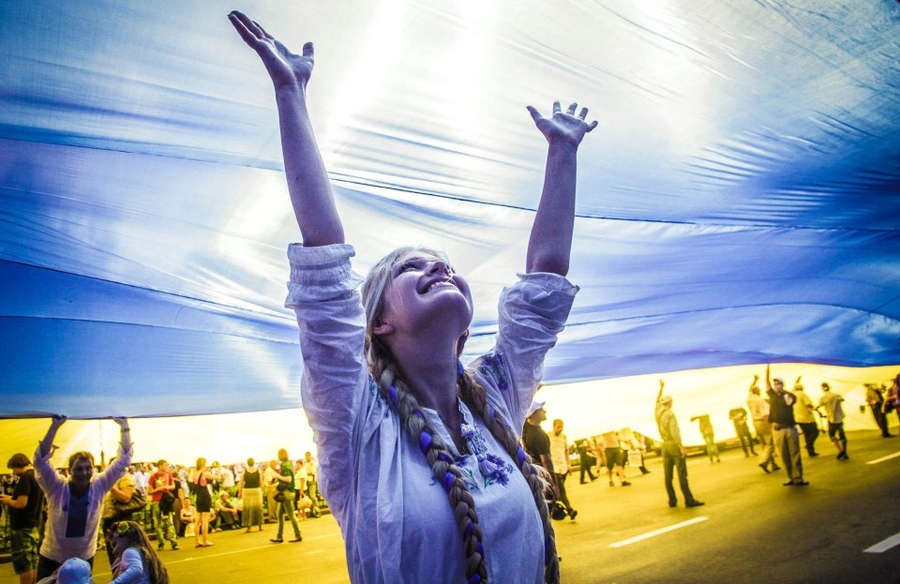 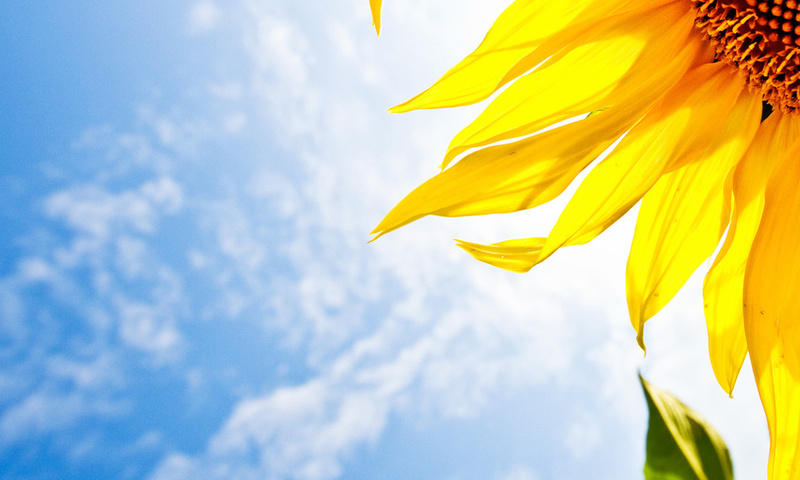 «ЧАРІВНА СКАРБНИЦЯ»
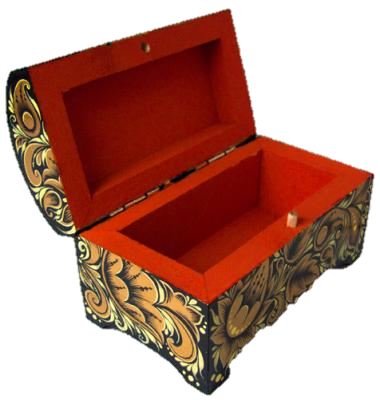 БАТЬКІВЩИНА
БАТЬКИ
ЩАСТЯ
ДОБРО
КОРИСНИЙ
УСПІХ
НЕПОВТОРНІСТЬ
МОРАЛЬ
РІДНА МОВА
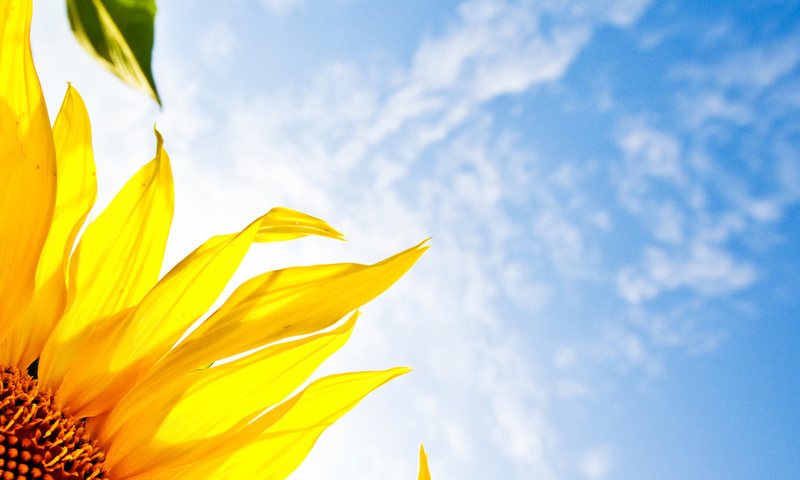 ДОМАШНЄ ЗАВДАННЯ
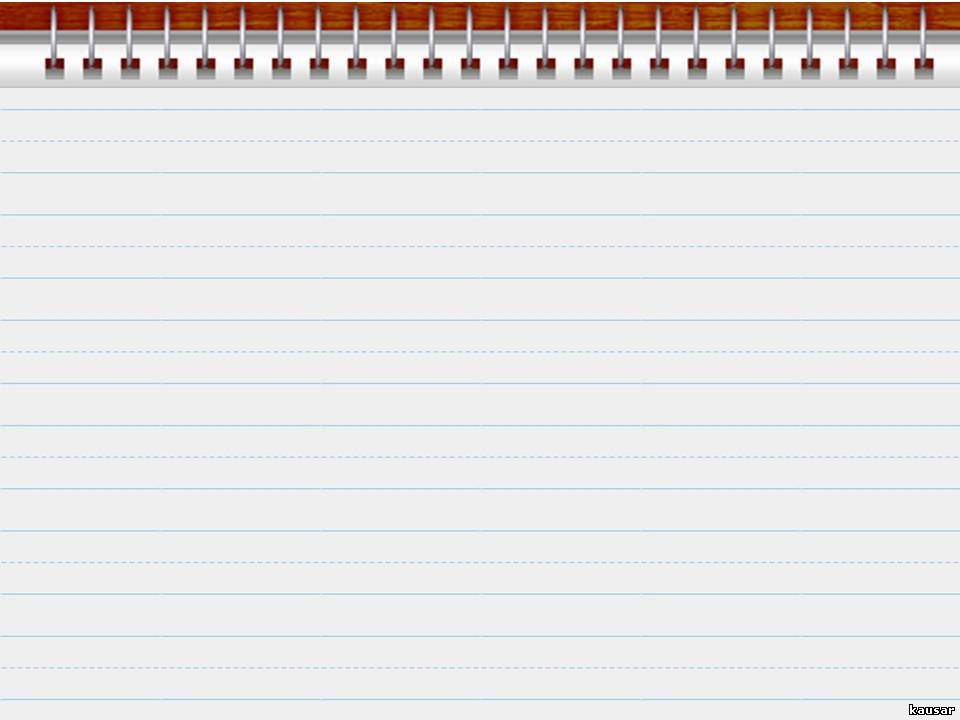 Опрацювати теоретичний матеріал у підручнику на с. _______
Виконати вправу ____ на с._____
Творче завдання.                      Скласти сенкан до слова «Україна», або обрати будь-яке слово з вашої скарбнички.
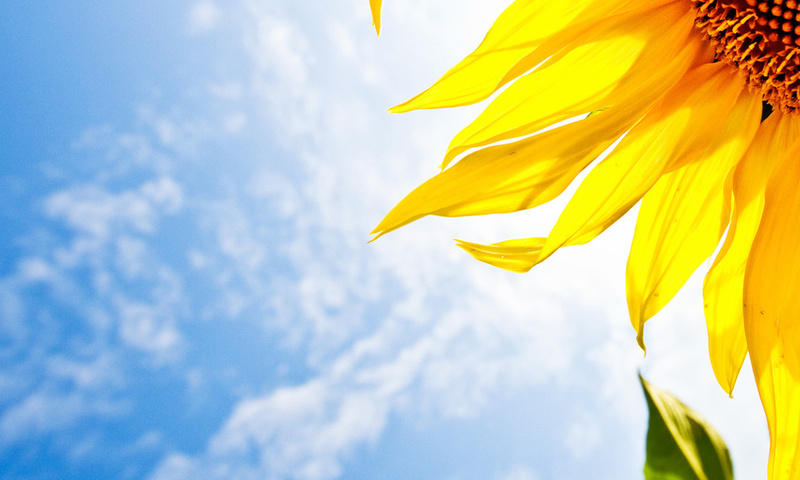 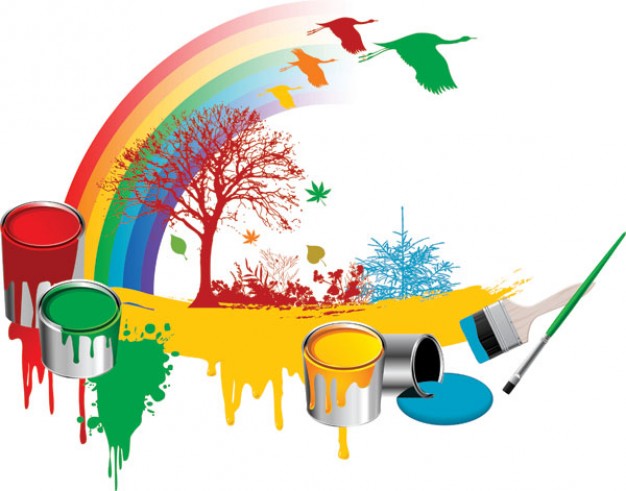 ДЯКУЮ ЗА УРОК!